presents:
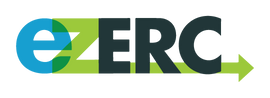 Navigating the Employee Retention Credit
and Second Look Opportunities for the Hospitality Industry
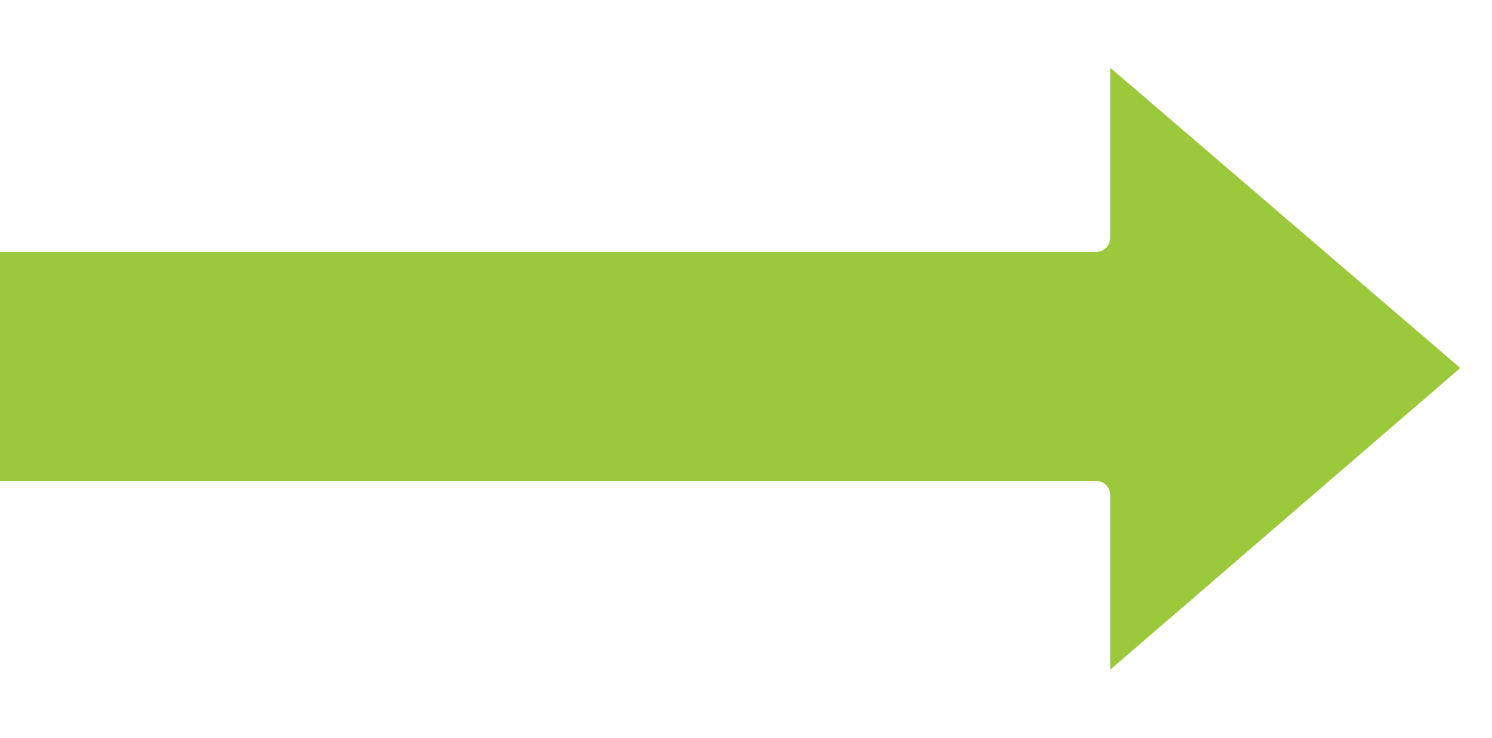 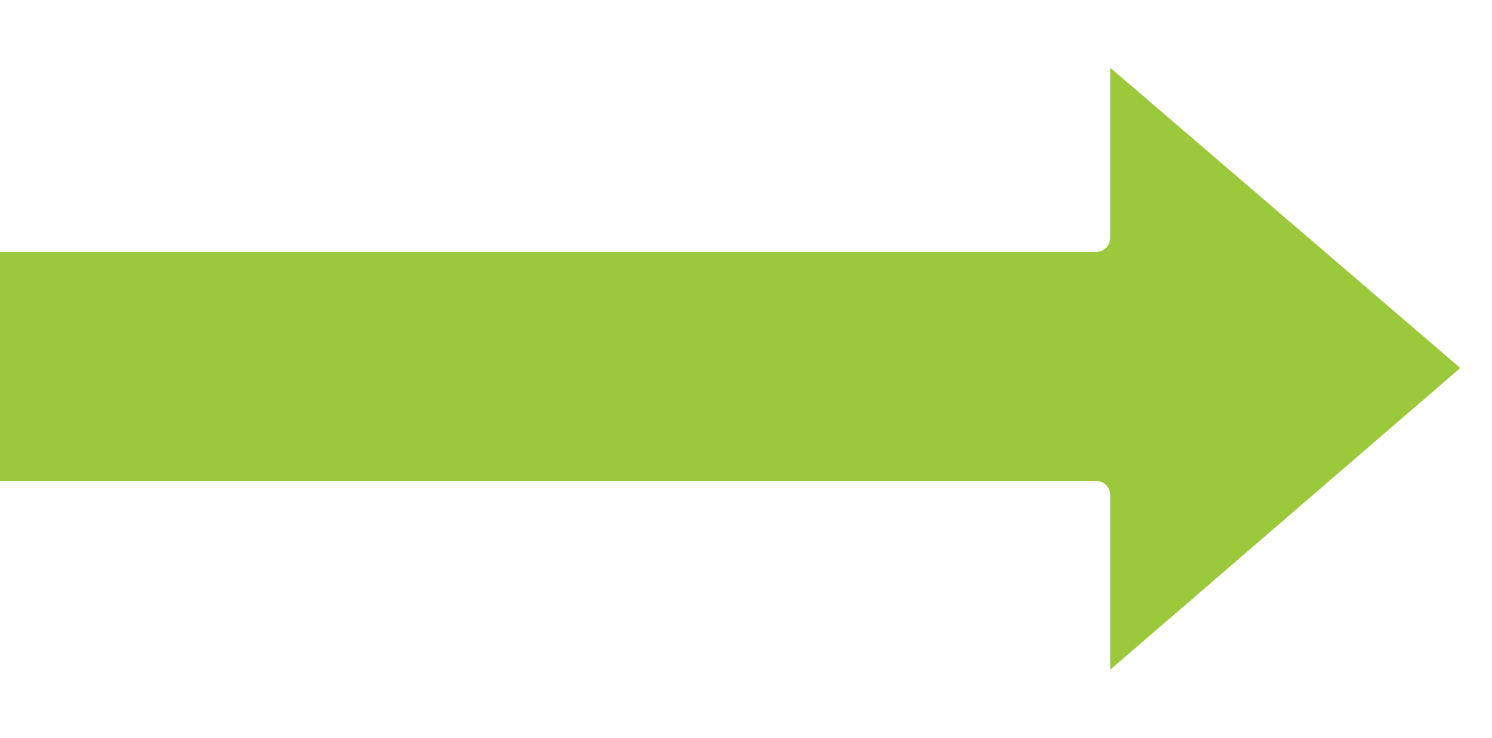 EZ-ERC’s team of Managing Directors bring 50+ years of combined Tax Advisory and Big Consulting Experience
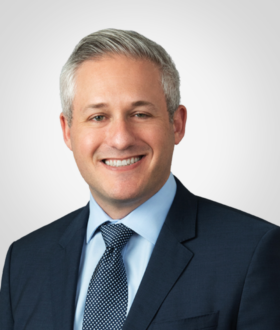 Introducing
Adam Fisher, Esq.
General Counsel
today’s emcee
Tricera Capital, 2021 – 2022
McDermott Will & Emery, 2017 – 2021
Greenberg Traurig, 2015 – 2017
Bilzen Sumberg, 2014 – 2015
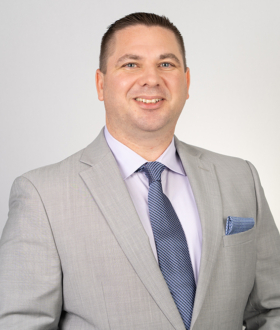 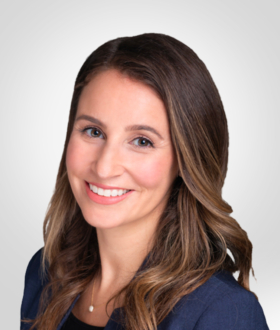 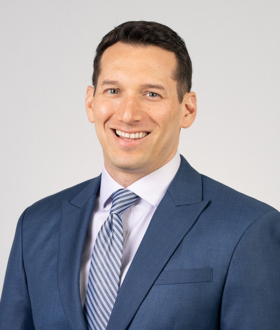 Victoria Beck, Esq.
Compliance Counsel
JJ Budzik, JD
Managing Director
Kyle Morabito, Esq.
CLO & Managing Director
Tenures at Alvarez & Marsal, Arthur Andersen, and Deloitte
Tenures at Hill Wallack LLP and Parker McCay P.A.
Tenures at DLA Piper, McDermott Will & Emery, and Bilzin Sumberg
1
2
3
4
THIS IS
What you’ll learn
Employee Retention Credit (ERC) 101
Debunking Misconceptionss About the ERC
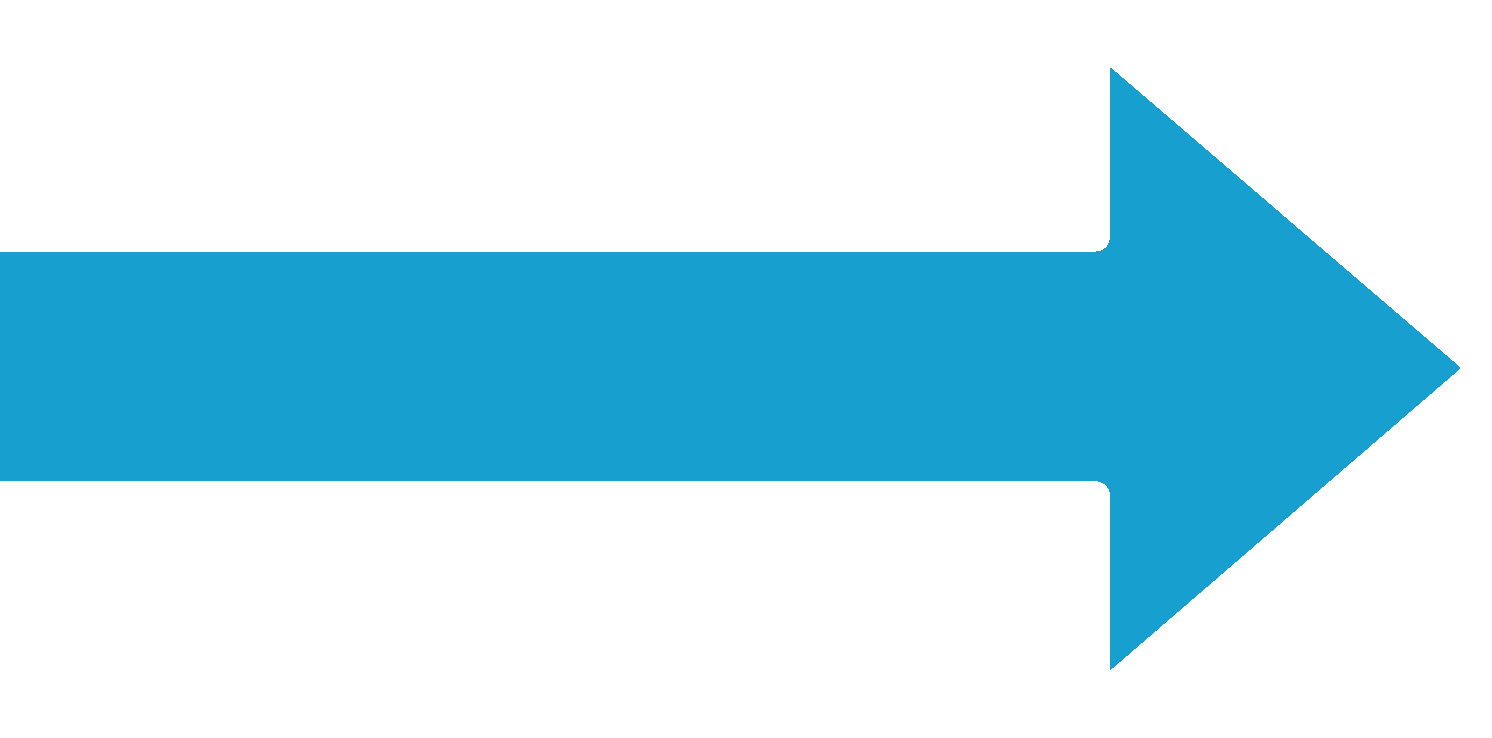 How to Qualify and Apply
What to Look Out For In an ERC Advisor
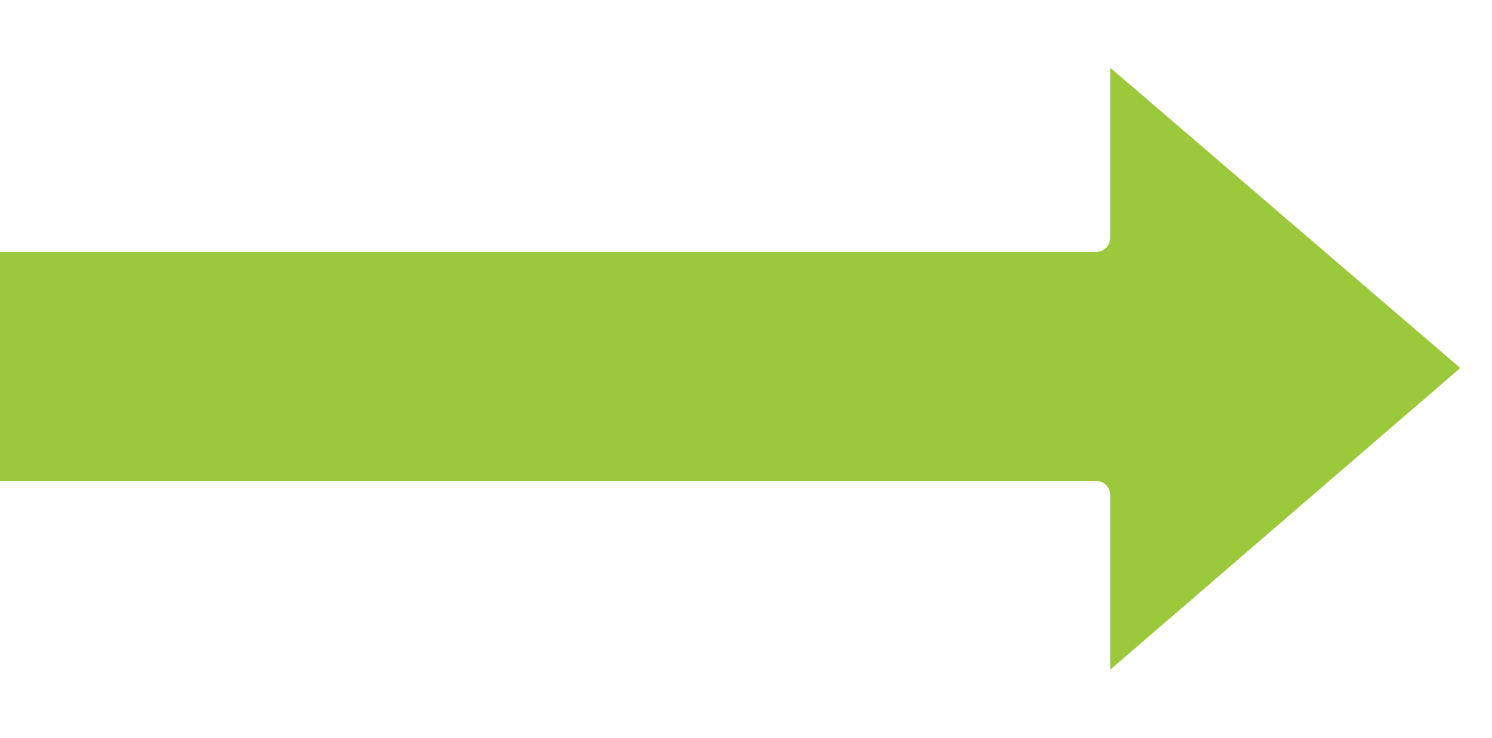 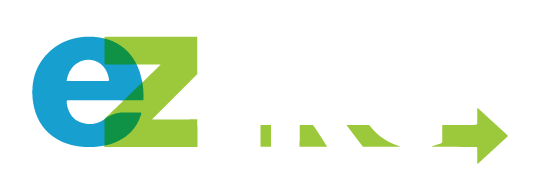 ez-erc.com
[Speaker Notes: Adam]
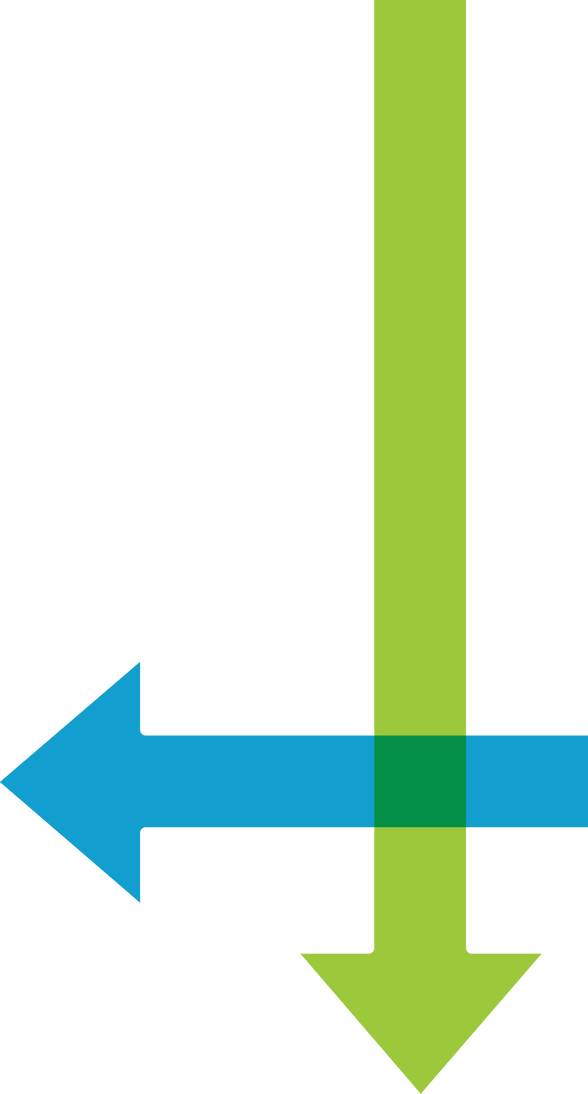 ERC 101
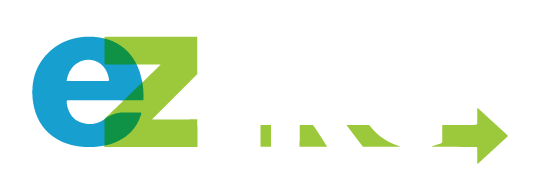 ez-erc.com
How much can a business claim?
The maximum amount an employer can receive for any W2 employee is $26,000. 
Funds available per W2 employee are as follows:
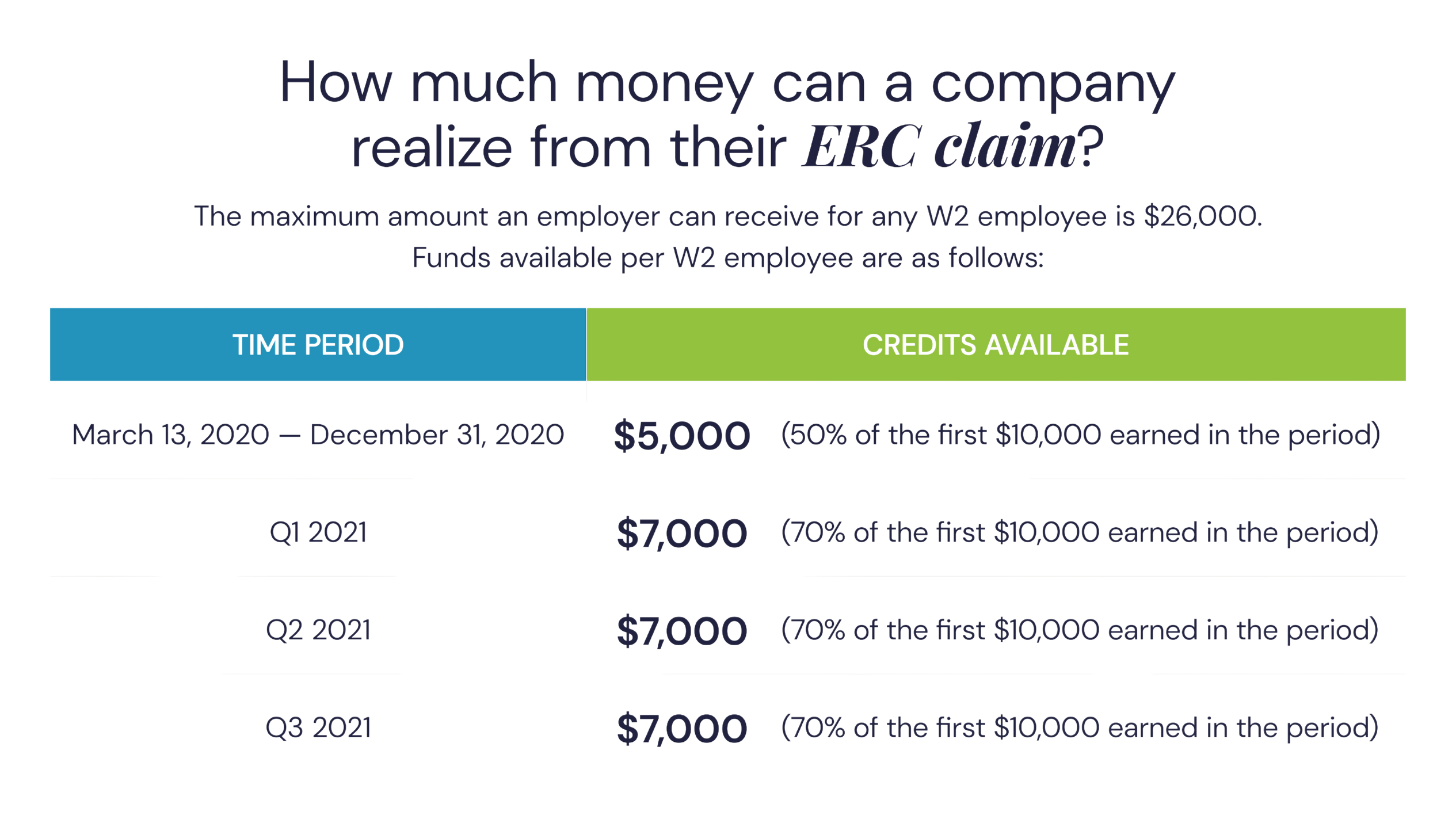 [Speaker Notes: Jeff]
ERC Timeline
APRIL 15, 2024
APRIL 15, 2025
MARCH 2020
MARCH 2021
DECEMBER 2020
Further extended through the American Rescue Plan
Filing deadline for all quarters in 2020
Filing deadline for all quarters in 2021
ERC created as part of the CARES Act
Extended and expanded through the Consolidated Appropriations Act of 2021
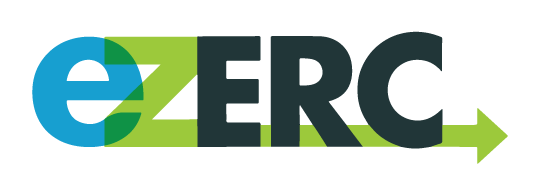 ez-erc.com
[Speaker Notes: Jeff – highlight deadlines]
CARES Act
Employee Retention Credit (ERC)
Paycheck Protection Program (PPP)
Unlike PPP, no allocation of funds by the Small Business Administration – ERC is from U.S. Treasury
Unlike PPP, ERC is a cash refund that can be used in any manner
Credit earned on wages not utilized for PPP forgiveness (i.e., no double dipping)
The first COVID-19 relief taken by most businesses
Forgivable loan
Only to be used for qualified expenses – payroll, rent, etc.
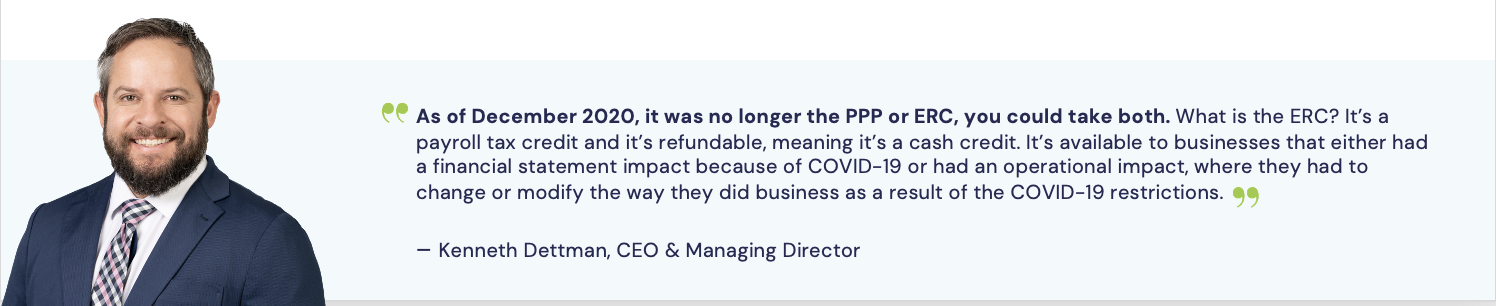 [Speaker Notes: Jeff]
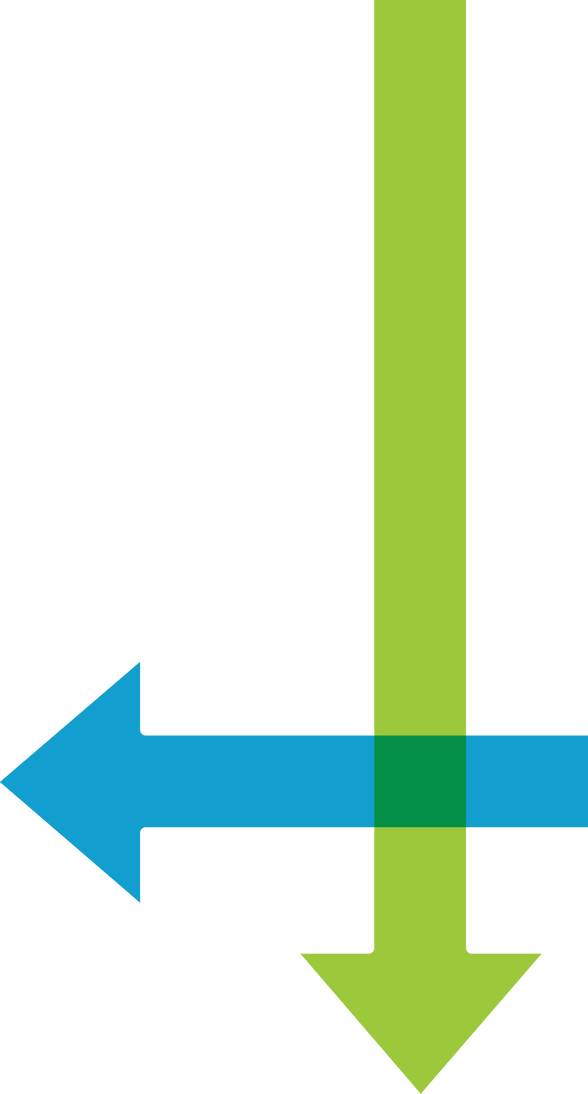 Debunking Misconceptions About the ERC
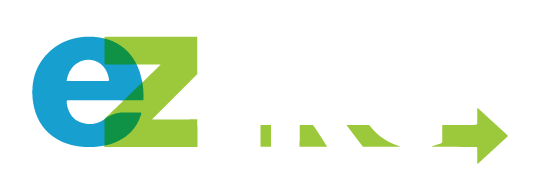 ez-erc.com
misconception:
Many businesses have dismissed the possibility of ERC eligibility due to stable or increased revenue over the tested eligibility period (i.e. 2020-2021)
Businesses that didn't experience revenue declines aren't eligible
There are two clear ways to know if you qualify for the ERC: 

the Significant Decline in Gross Receipts test (financial statement test); or
the full or partial suspension of operations test (governmental order test).
You do not need to satisfy both.
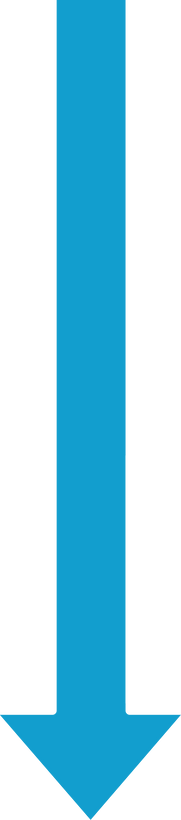 The suspension of operations test takes specialized knowledge and is difficult to assess without the support of a qualified advisor.
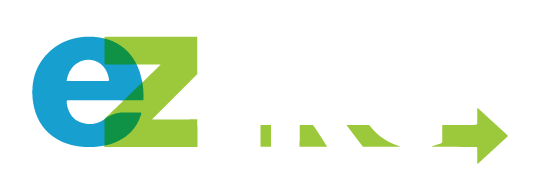 ez-erc.com
[Speaker Notes: Tori]
Your business can qualify for the 2020 credit if you had 100 or fewer average monthly full-time W-2 employees in 2019 and the 2021 credit based on an increased threshold of 500 employees in 2019.
Misconception
Our business is too large to qualify
Not all employees count towards the limitation - only full-time W-2 employees from 2019 count.
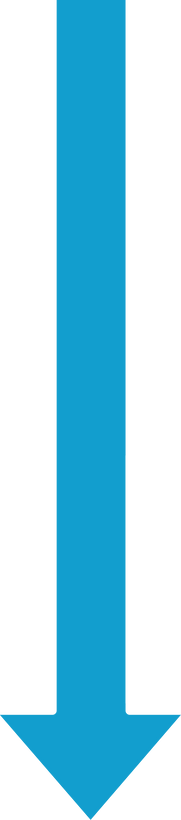 Full-time employees are those W-2 employees who work at least 
130 hours per month.
Aggregation rules must be considered to accurately determine which employees must be counted.
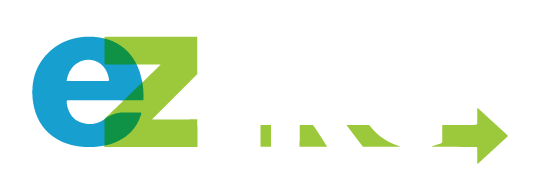 [Speaker Notes: Jeff]
misconception:
I received a PPP loan, so I don't qualify for the ERC
Even if you took a PPP loan, that does not automatically disqualify you from receiving the ERC.



There are multiple ways, supported by examples provided by the IRS, to maximize the interaction of ERC and PPP.



 
.
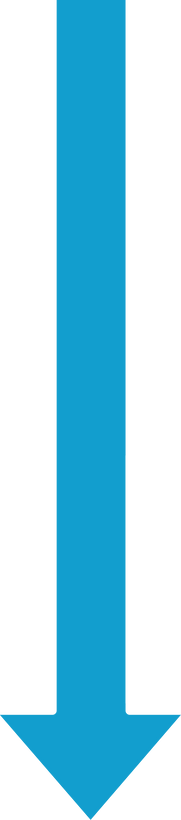 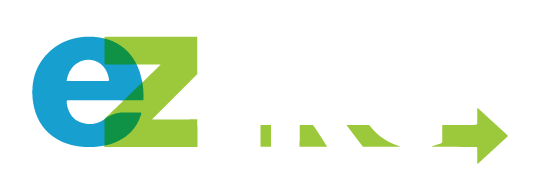 ez-erc.com
[Speaker Notes: Jeff]
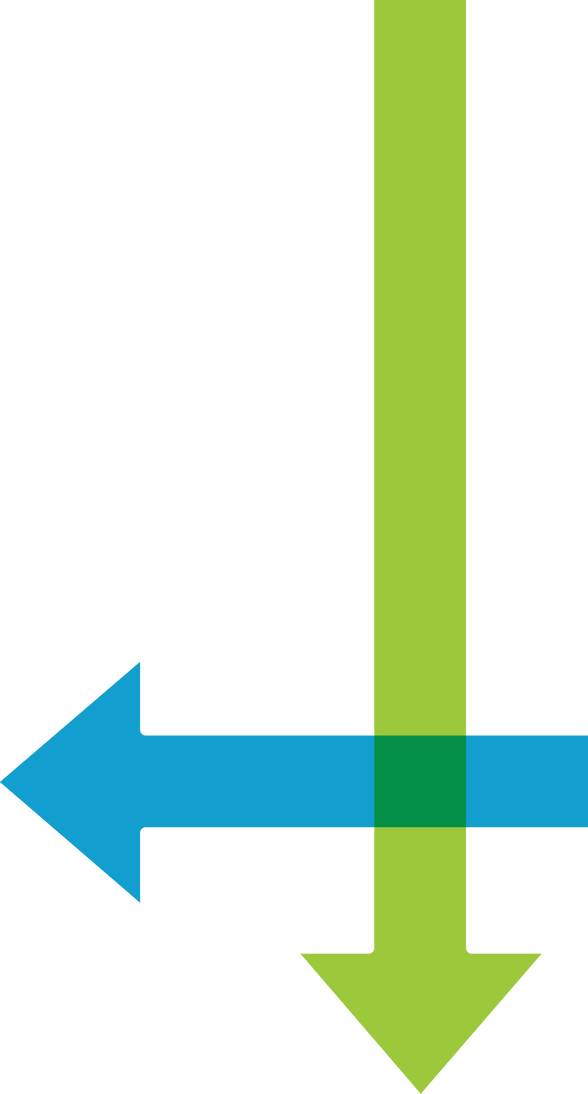 How to Qualify 
& Apply
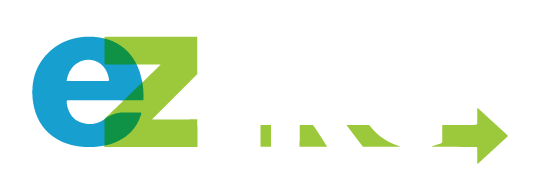 ez-erc.com
Eligibility
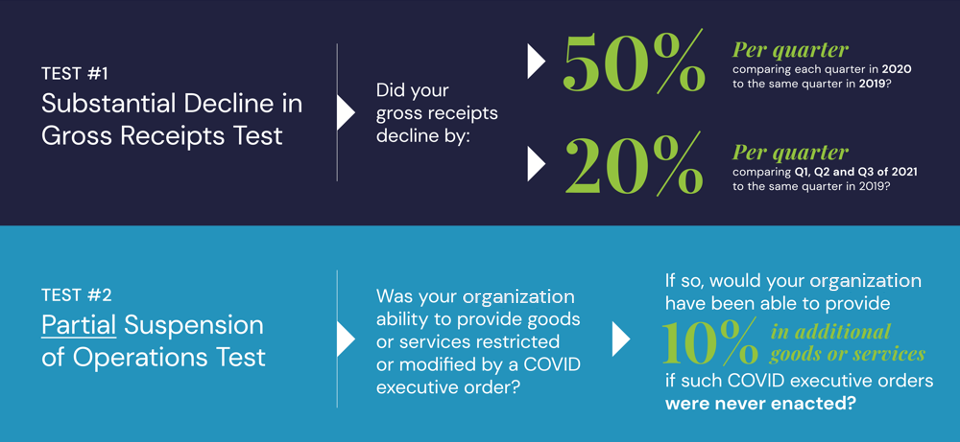 [Speaker Notes: Kyle]
Four-Pronged Approach:
How EZ-ERC approaches the full or partial suspension analysis for hospitality businesses
1
Can your operations be broken down into “portions” or “segments”?
Dine-in or takeout
Event space, food and beverage, or room revenue


 
What COVID-19 governmental orders imposing mandated restrictions affected your organization during the pandemic?
Social distancing & capacity restrictions;
Increased sanitization & disinfection;
COVID-related absences & quarantine.

What changes or modifications did you make to your business operations to comply with these governmental orders?

What was the impact? Was there a “more than nominal” (>10%) impact on the operations of the segment/portion?
2
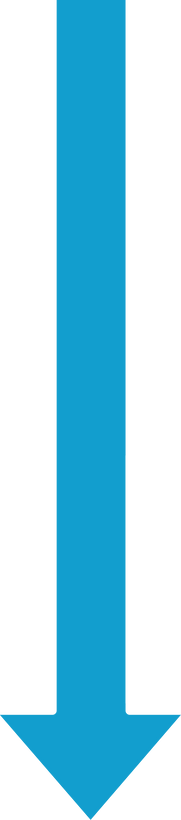 3
4
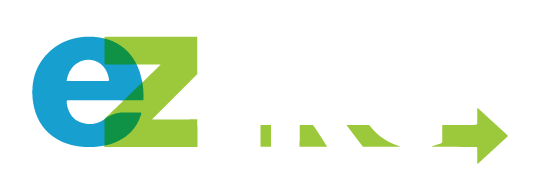 [Speaker Notes: Tori 

Just because overall revenue did not decrease, that does not mean that parts of your business did not suffer from pandemic-related restrictions. 

Examples of how the suspension of operations test can be applied to restaurants like yours include:

Closure of in-person dining - in this case, if your dining rooms were closed, you saw a suspension of part of your business operations even if your revenue didn't decline due to increased take-out orders. 

Social distancing - led to decreased number of tables being allowed within your dining rooms. Many locations had to decrease the number of tables to keep them the mandated 6ft apart. 

Capacity restrictions - like social distancing, these mandates allowed fewer guests within your restaurants. 

Heightened cleaning requirements meant flipping tables from one party to the next took longer than normal.]
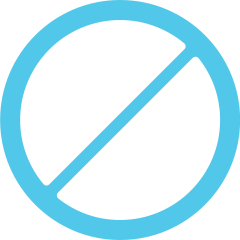 Closure of In-Person Dining
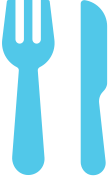 Social Distancing
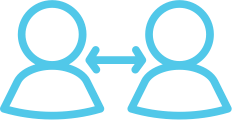 Examples of 
Suspension of Operations
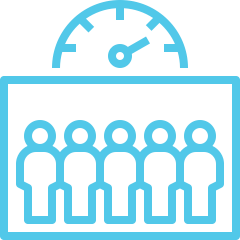 Capacity Restrictions
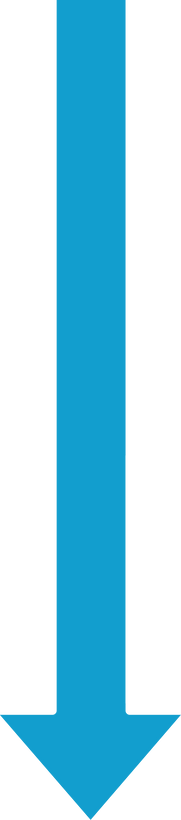 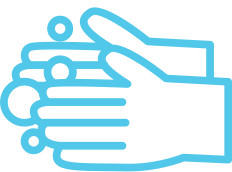 Heightened Sanitization Requirements
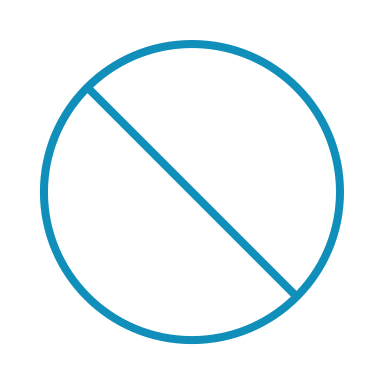 Closure of Amenities
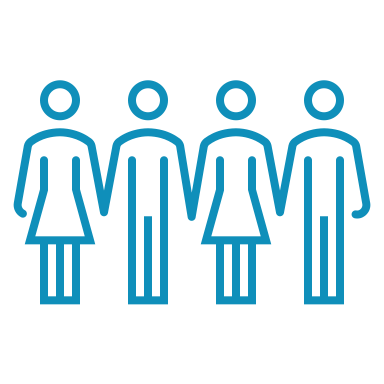 Gathering Restrictions
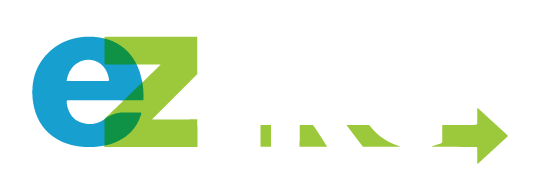 [Speaker Notes: Tori]
Aggregation Implications
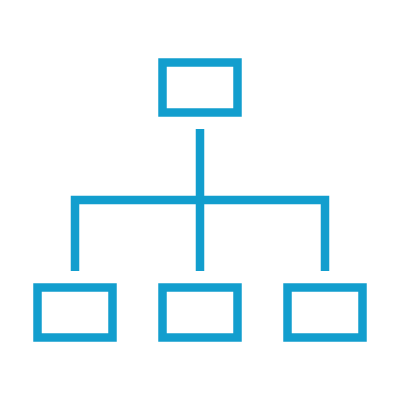 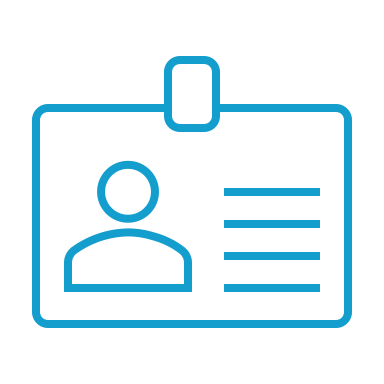 Full-Time Employee Count
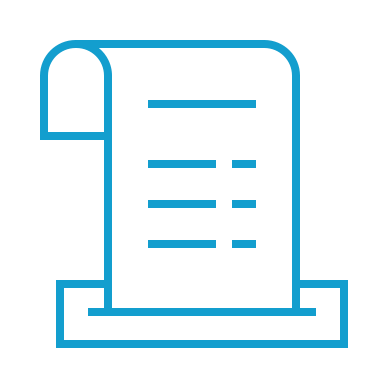 Gross Receipts
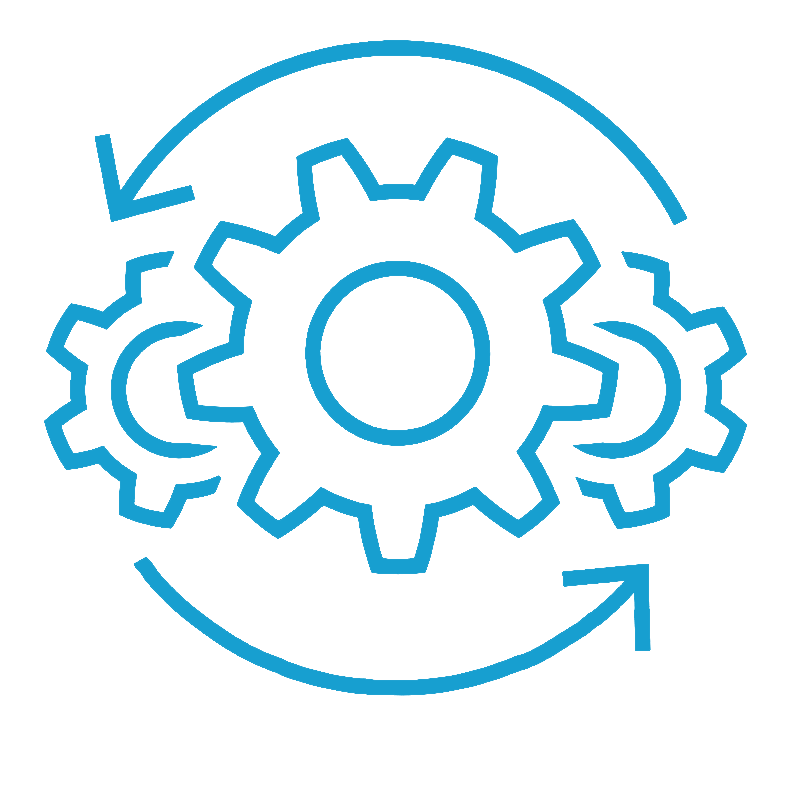 Full or Partial Suspension of Operations
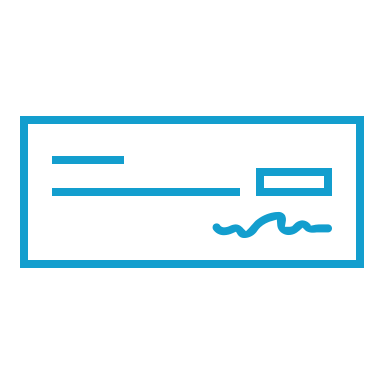 Credit per Employee
Aggregation
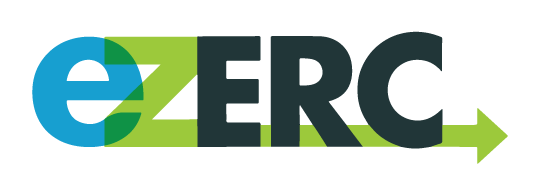 ez-erc.com
[Speaker Notes: Jeff -]
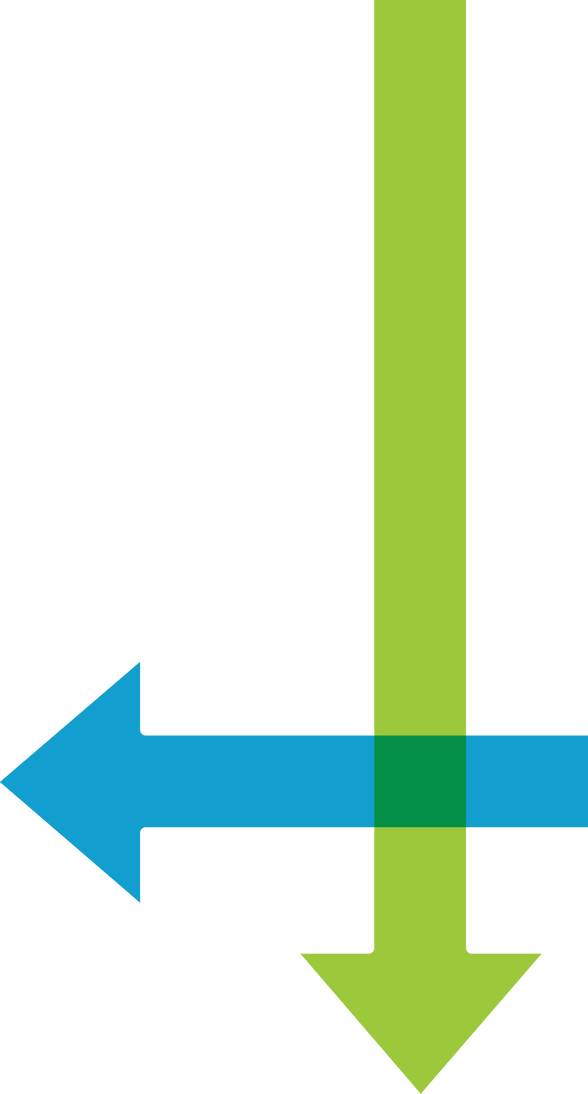 How a Second Look Can Increase your
ERC Claim
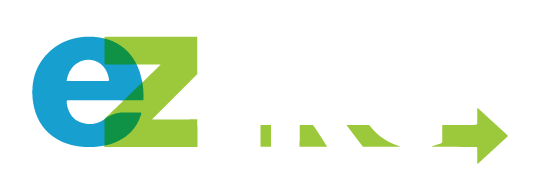 ez-erc.com
There’s no harm in getting a second look if you’re not confident that you’ve received your full credit.
A second look can lead to:
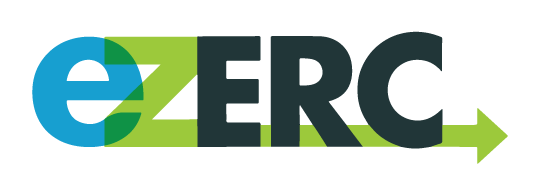 ez-erc.com
Filing for quarters you previously missed.
Refiling previously filed quarters to receive full credit.
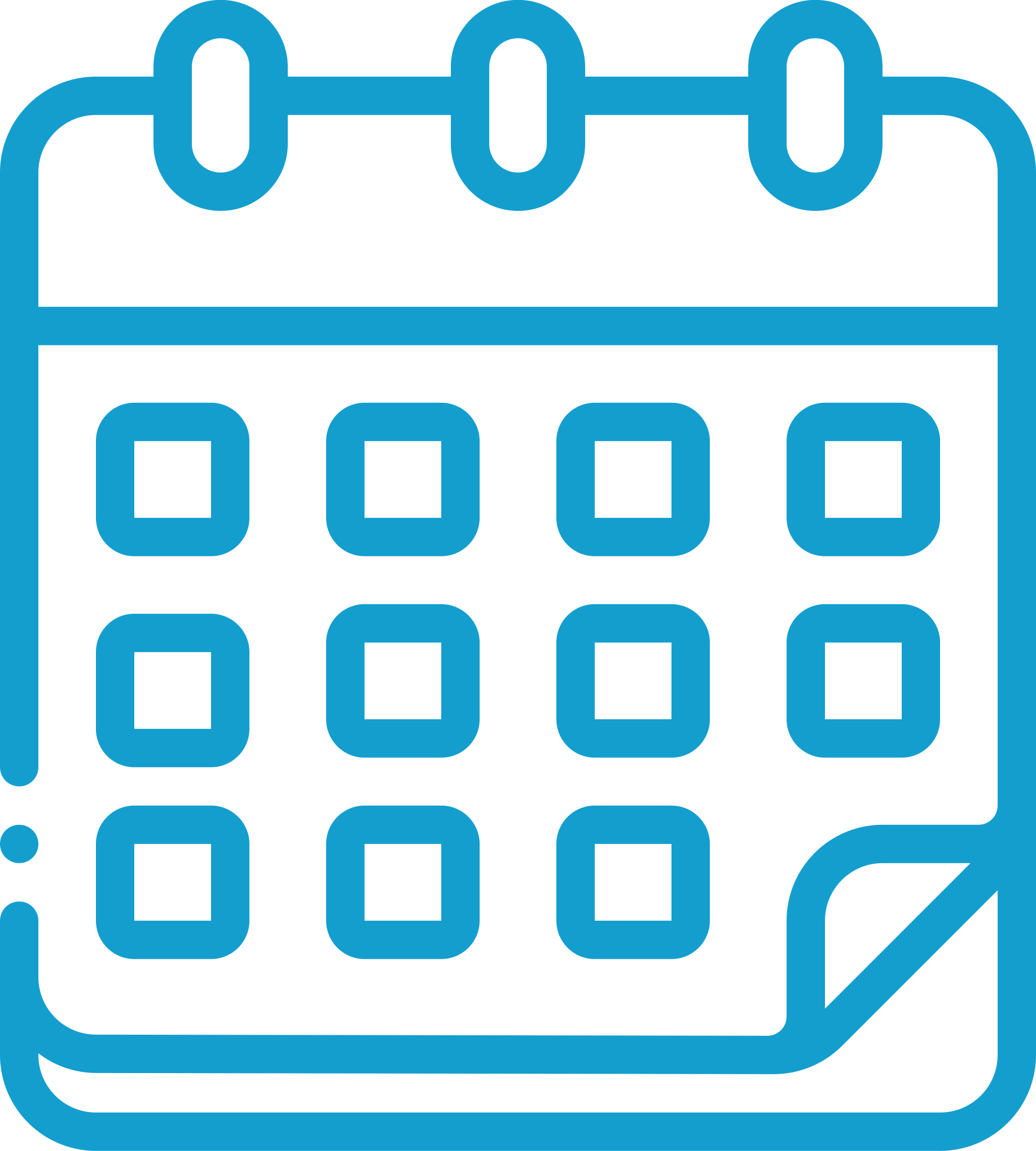 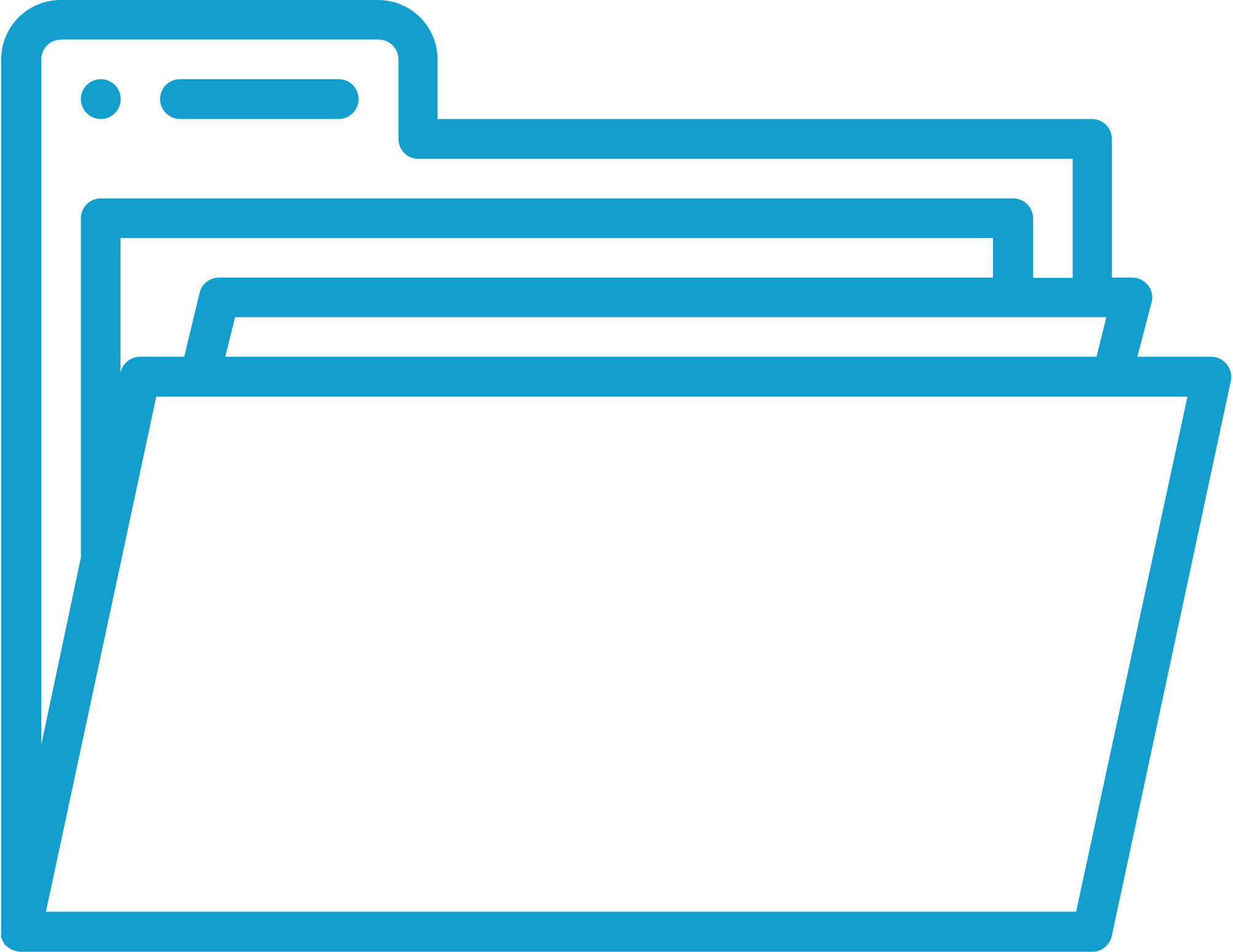 [Speaker Notes: Kyle]
If you've already filed for an ERC claim, but did any of the following, you should consider a second look:
"Blacked out" your entire PPP Covered Period from ERC eligibility
Did not fully evaluate partial suspension through the end of local social distancing orders

Used W2 count instead of FTE count
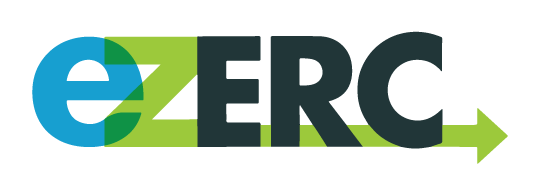 ez-erc.com
[Speaker Notes: Kyle

Refiling is typically based on a poor approach on interacting the PPP with the ERC or erroneously excluding certain purported related parties. 

Filing for quarters missed would be due to misapplication of FTE, Aggregation, or Partial Suspension.]
Social Distancing Dates to Keep in Mind
Illinois June 11, 2021*
Ohio June 18, 2021*
Georgia May 1, 2021*
North Carolina March 23, 2021 or May 14, 2021*
Michigan June 22, 2021
California  June 15, 2021
Texas March 31, 2021*
Florida September 25, 2020 or May 3, 2021
New York June 24, 2021
Pennsylvania May 31, 2021 or June 15, 2021
General Rule of Thumb
Blue States (and large cities): April 2021 – June 2021
Red States: September 2020 – March 2021
* Counties and/or cities may have had more restrictive level orders
[Speaker Notes: Kyle]
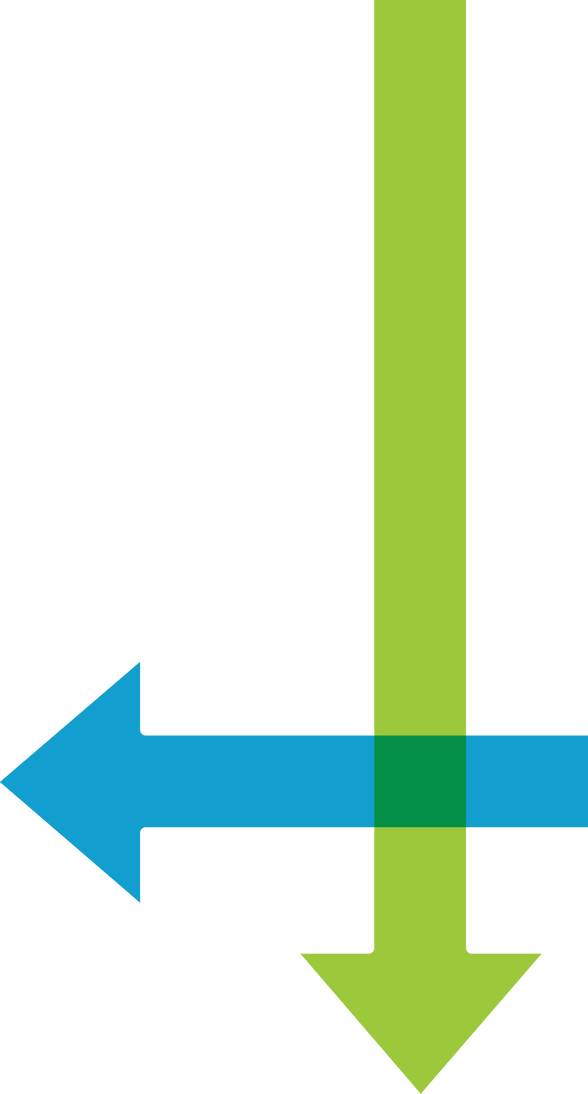 What To Look 
For In An 
ERC Advisor
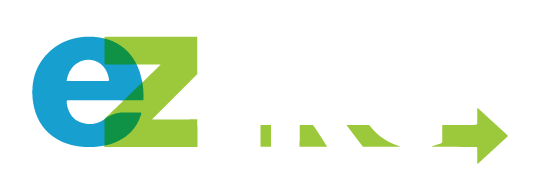 ez-erc.com
What differentiates EZ-ERC from its competitors?

﻿﻿﻿Tax Guidance: Kenneth Dettman (former partner at Alvarez & Marsal and Co-Head of their ERC Taskforce) signs every ERC filing as paid preparer; thereby taking responsibility for our clients' ERC tax positions;

﻿﻿﻿Legal Guidance: We work side-by-side with some of the top law firms in the country specializing in the ERC and even work several lawyers who were integral in writing the ERC legislation;

﻿﻿﻿Legal Opinion: EZ-ERC pays for a tax attorney to prepare a legal analysis and/or opinion, where applicable, substantiating our clients' ERC legal eligibility; thereby taking responsibility for our clients' ERC legal positions;

Tax Insurance: EZ-ERC has relationships with insurance providers that can source tax insurance policies to protect our clients’ ERC claims;

﻿﻿﻿Timing: We can finalize and submit an ERC claim to the IRS within a month from the time a client signs our engagement; and

﻿﻿﻿Price: EZ-ERC generally charges 10-20% of the credit (competitors generally charge 25-30%).
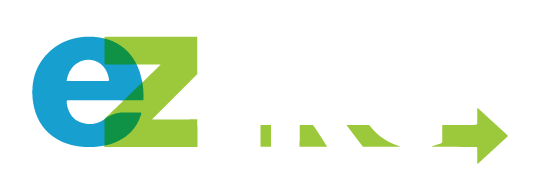 ez-erc.com
[Speaker Notes: Kyle]
Documentation Required
Ownership and Related Party Information
Full-Time Employee Count (2019)
Gross Receipt Substantiation (2019-2021 Quarterly P&Ls)
Payroll Tax Filings
Payroll and Employer-Paid Health Information
PPP Information
Tax Return Support
Other Wage-Based Tax Credits
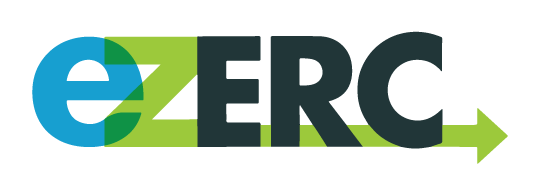 ez-erc.com
[Speaker Notes: Adam delegate]
The Unofficial Audit Guide
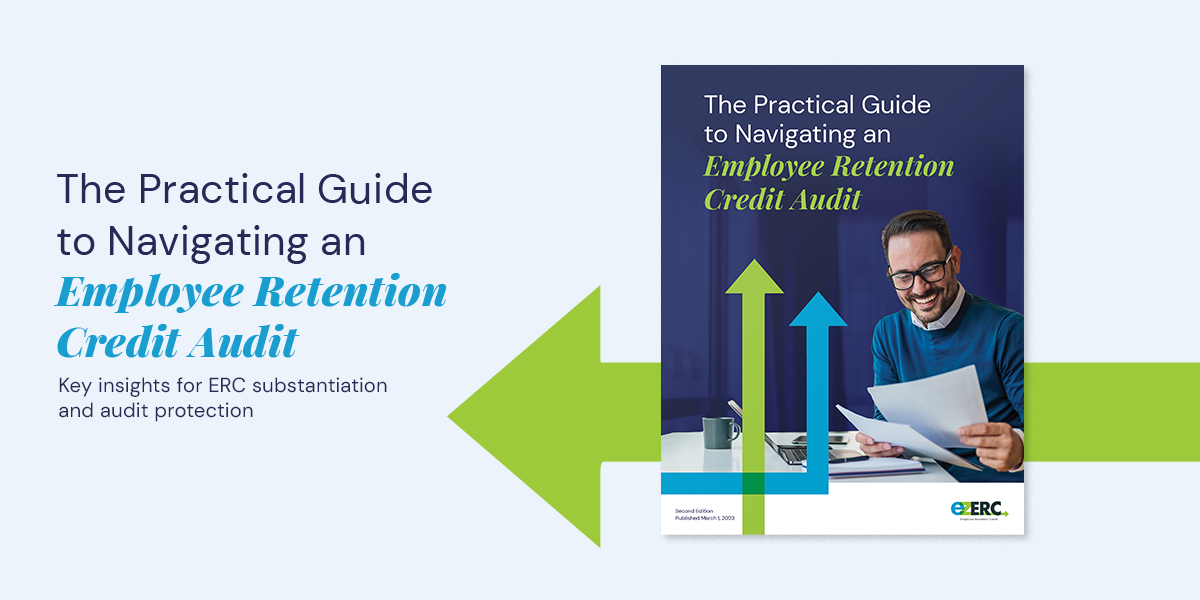 https://www.ez-erc.com/practical-guide/
[Speaker Notes: Adam delegate]
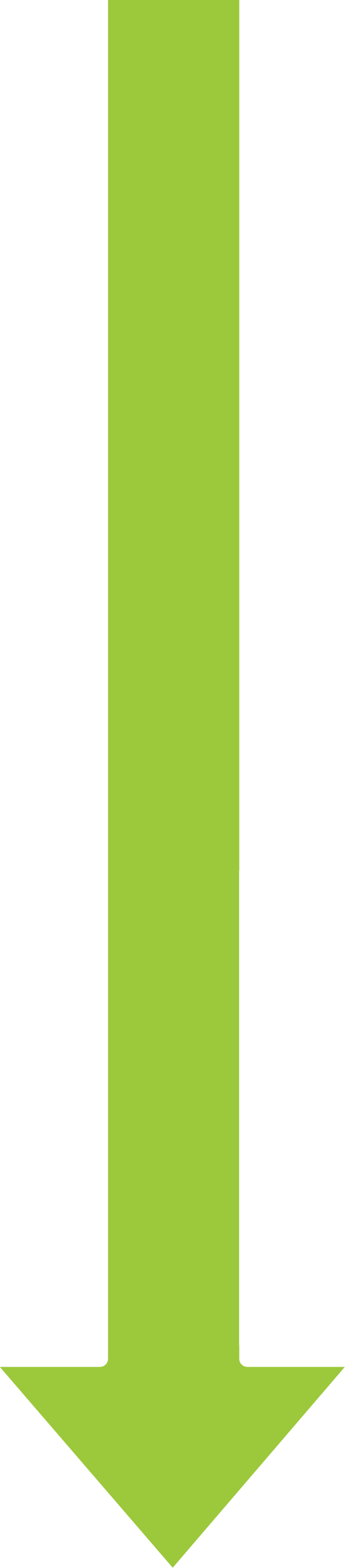 Q&A
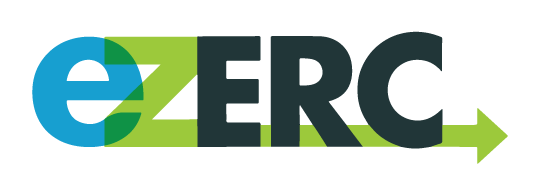 ez-erc.com
Contacts
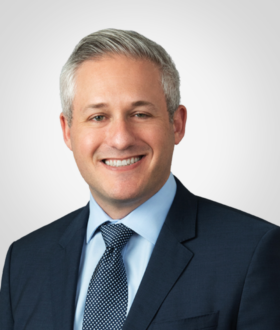 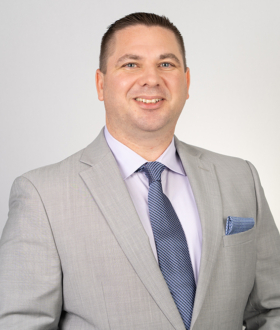 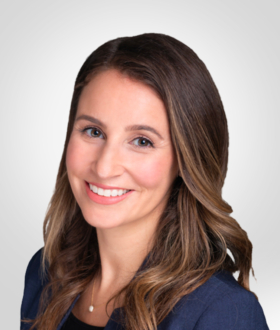 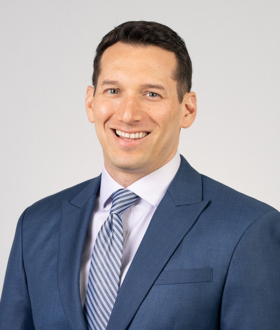 Victoria Beck, Esq.
Compliance Counsel
JJ Budzik, JD
Managing Director
Adam Fisher, Esq.
General Counsel
Kyle Morabito, Esq.
Managing Director
adamfischer@ez-erc.com
kyle@ez-erc.com
jeffb@ez-erc.com
victoria@ez-erc.com
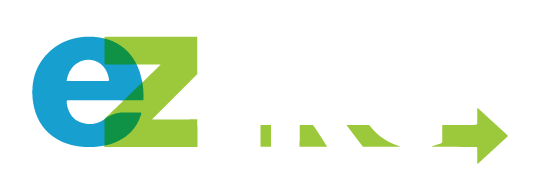 ez-erc.com